Mathematical Induction
PreCalculus 8-4
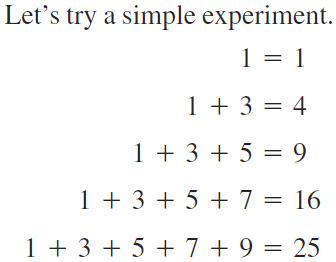 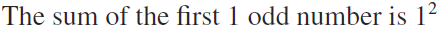 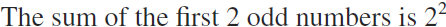 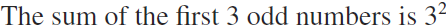 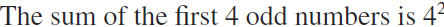 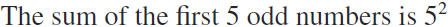 Mathematical Induction
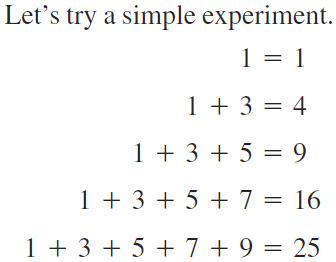 Is this true for all possible sums of odd numbers?
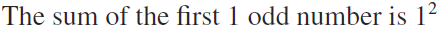 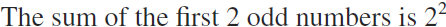 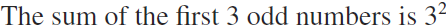 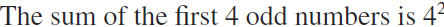 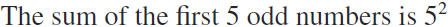 Mathematical Induction
Start by making a conjecture
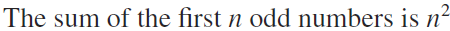 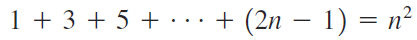 But,  we still don’t know this to be true for ALL possible numbers
Mathematical Induction
Start by making a conjecture
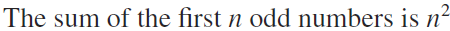 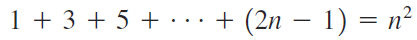 There are an INFINITE number of possibilities to check.  We need a process to prove this for ALL numbers
Mathematical Induction
Mathematical Induction - Method of proving a given property true for a set of numbers by proving it true for 1 and then true for an arbitrary positive integer by assuming the property true for all previous positive integers

Induction Step – A logical statement that leads from one true statement to the next
Mathematical Induction
Instead of proving an infinite number of statements to be true, we prove that if one is true, the next one must be true also
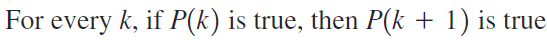 Mathematical Induction
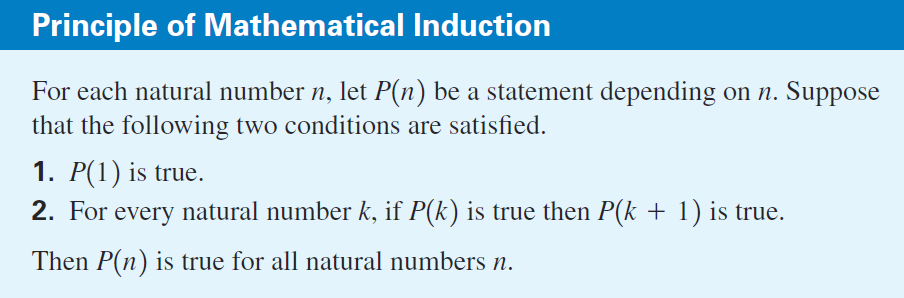 Mathematical Induction
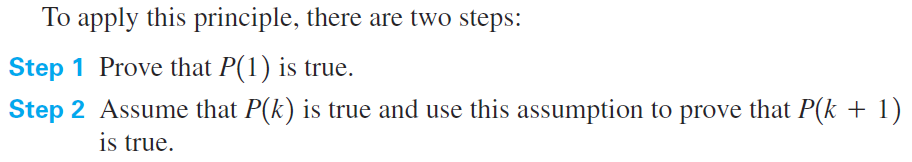 Mathematical Induction
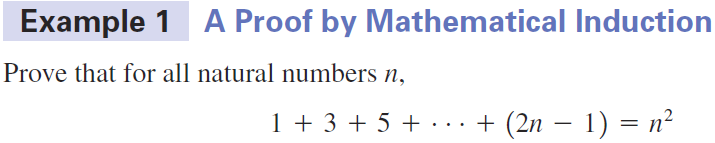 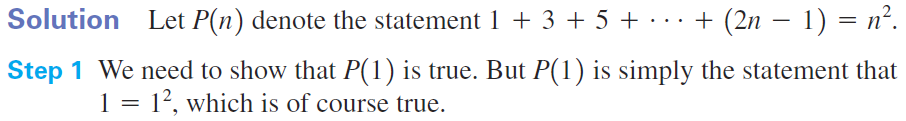 Mathematical Induction
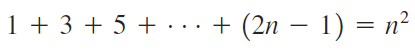 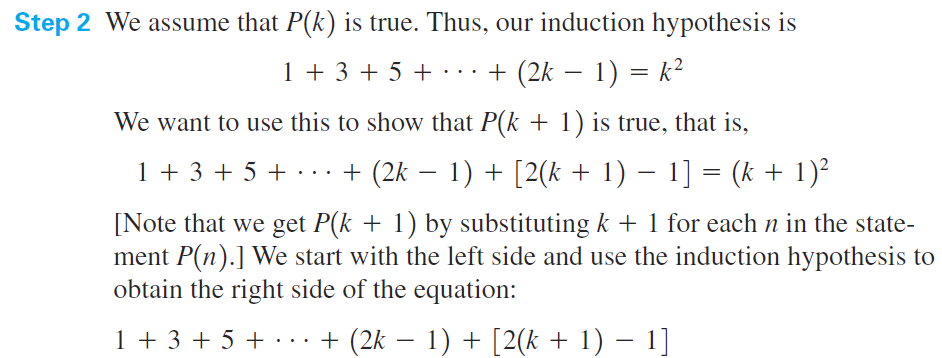 Mathematical Induction
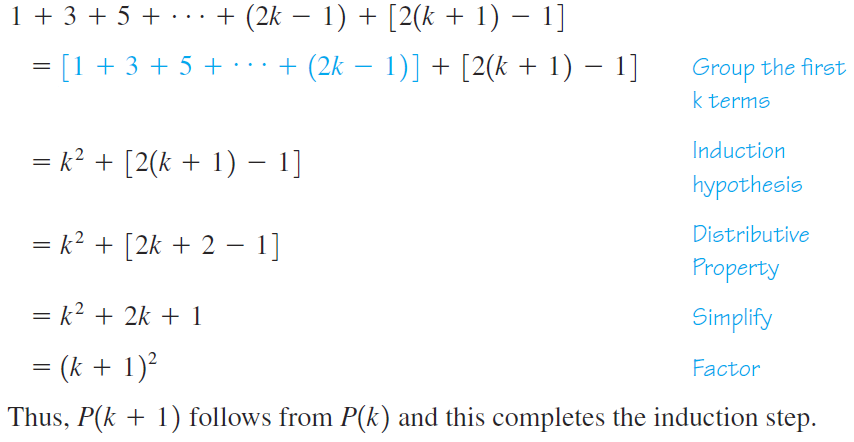 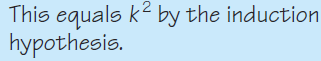 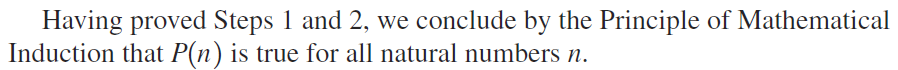 Mathematical Induction
Practice – Use induction to show
2 + 6 + 10 + ... + (4n-2) = 2n2
Mathematical Induction
Practice – Use induction to show
1  +  2  +  3 + ... + n  = ½ n(n + 1)
Mathematical Induction
Practice – Use induction to show
3  +  6  +  9  + ... + 3n = ½ 3n(n + 1)
Mathematical Induction
Practice – Use induction to show
5  +  7  +  9  +  11  + ... + (3 + 2n) = n(n + 4)
Mathematical Induction
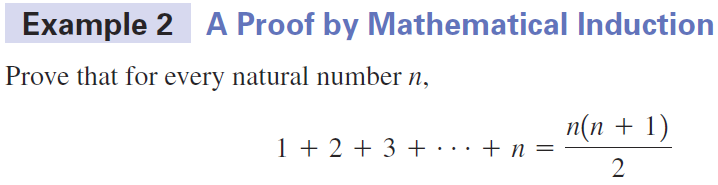 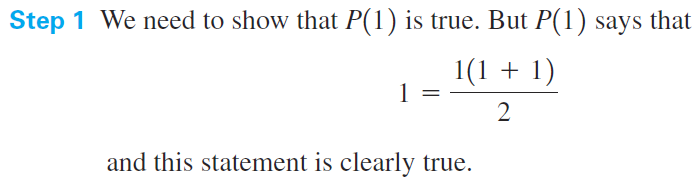 Mathematical Induction
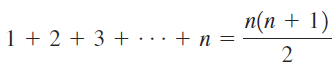 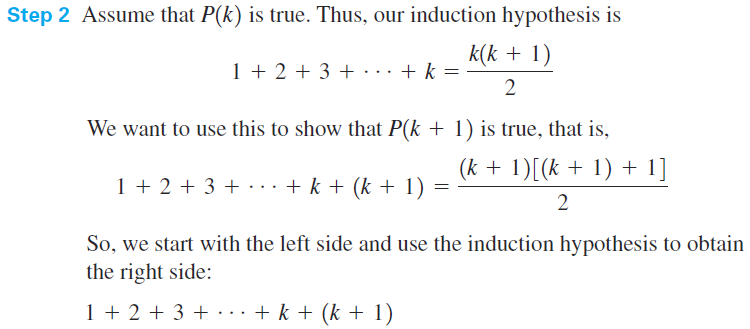 Mathematical Induction
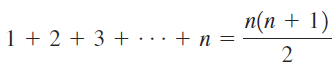 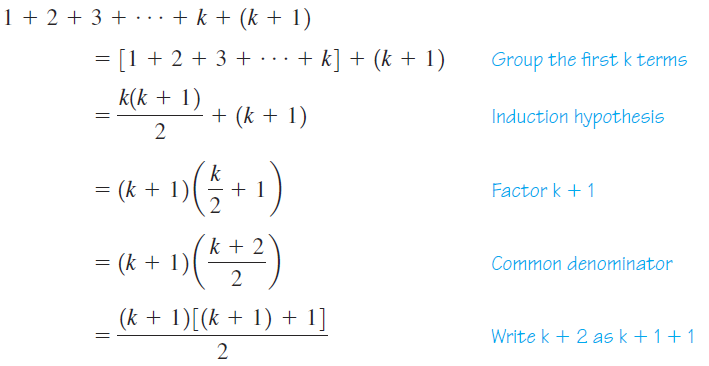 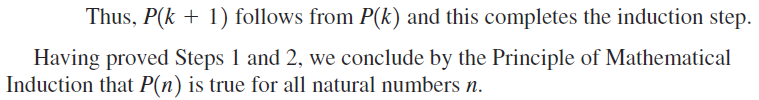 Mathematical Induction
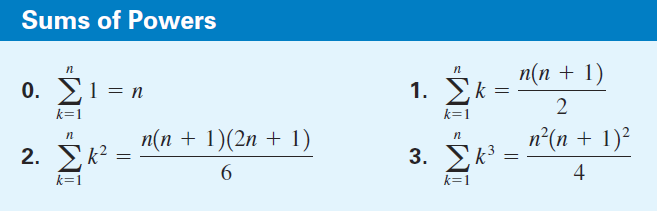 Your book also has formulas for the fourth and fifth power
Mathematical Induction
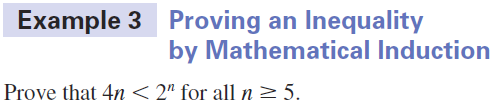 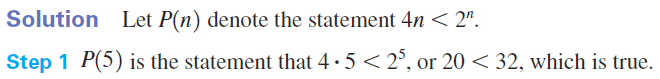 Mathematical Induction
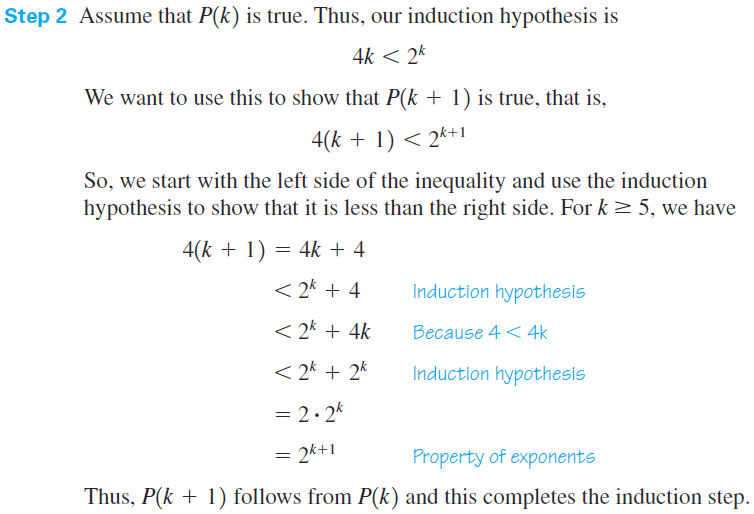 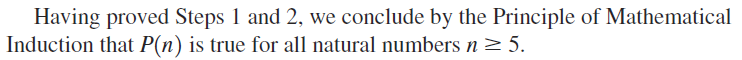 Mathematical Induction
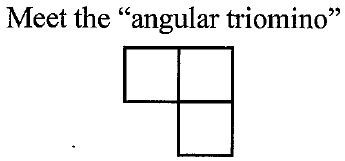 Mathematical Induction
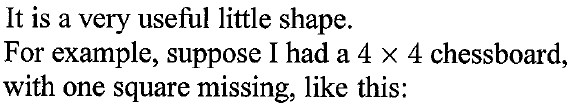 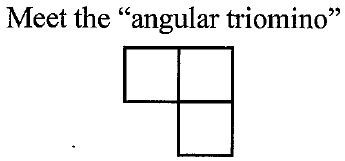 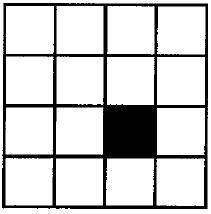 Mathematical Induction
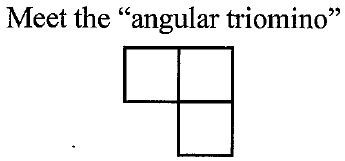 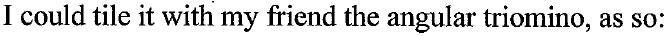 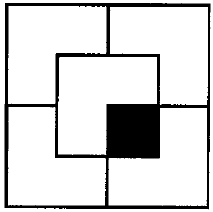 Mathematical Induction
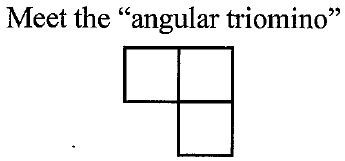 As fate would have it, I could tile the board regardless of where the missing square is.  In fact I can do it for an 8 x 8 chessboard, a 16 x 16 chessboard, etc.  As long as there is one square missing.  In fact, I can even prove that I can tile any 2n x 2n chessboard, with one square missing with my friend angular triomino. 

Go ahead, and you try to prove it, work in groups
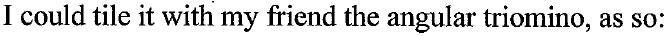 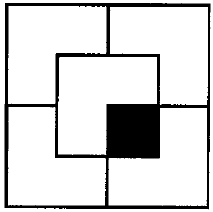 Mathematical Induction
Base Case: Trivial
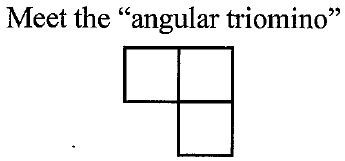 Inductive Step: Divide the 2n+1 x 2n+1 checkerboard into four equal pieces as shown, then temporarily remove three squares
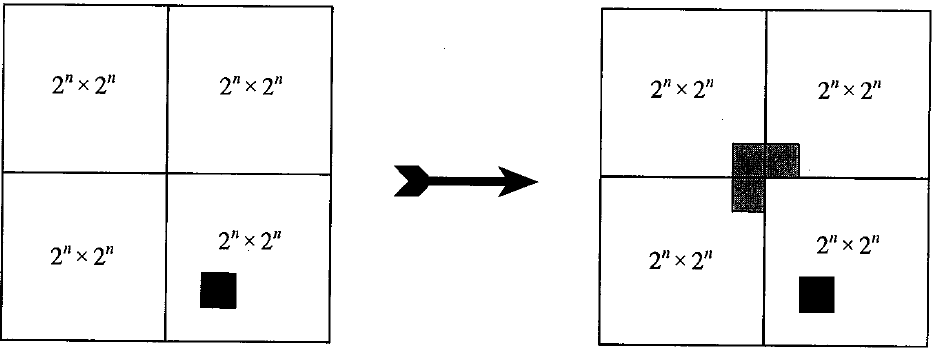 Mathematical Induction
As we have four 2n x 2n boards with one square missing in each, we can tile what is left by induction, and then we can tile the removed squares with on angular triomino
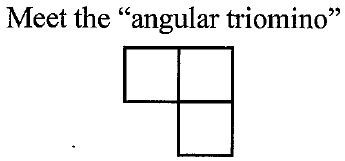 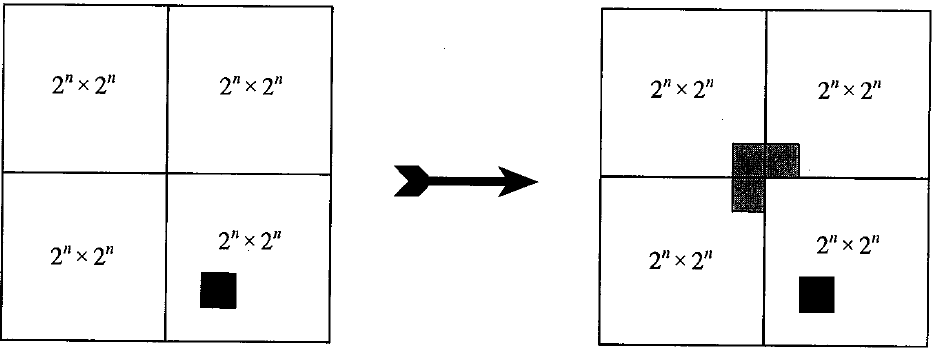 Mathematical Induction
Homework
Page 592
7-15odd, 19, 23, 25
Mathematical Induction